May 2019
Control Plane Description
Date: 2019-05-13
Authors:
Slide 1
Stephen McCann, BlackBerry
May 2019
Security
TGbc R4:	The 802.11bc amendment shall provide a broadcast mechanism in which e2e security w/ confidentiality and integrity between STA and the server is assumed. [Ref-5]
TGbc R5:	The 802.11bc amendment shall provide a mechanism for the AP to verify [authenticate?] the STA before forwarding the packets. [Ref-5]

Universal public/private key pair (symmetric or asymmetric keys?)
Local public/private key pair (what is local?)
11bc capable device could be provisioned with a public key (e.g. provisioned out of band)
Should the protocol require authentication and key establishment between the AP and the STA.
For broadcast, is it ok to use asymmetric keys where the transmitter distributes its public key?
Re-use 11az?
Slide 2
Stephen McCann, BlackBerry
May 2019
Security
TGbc R4:
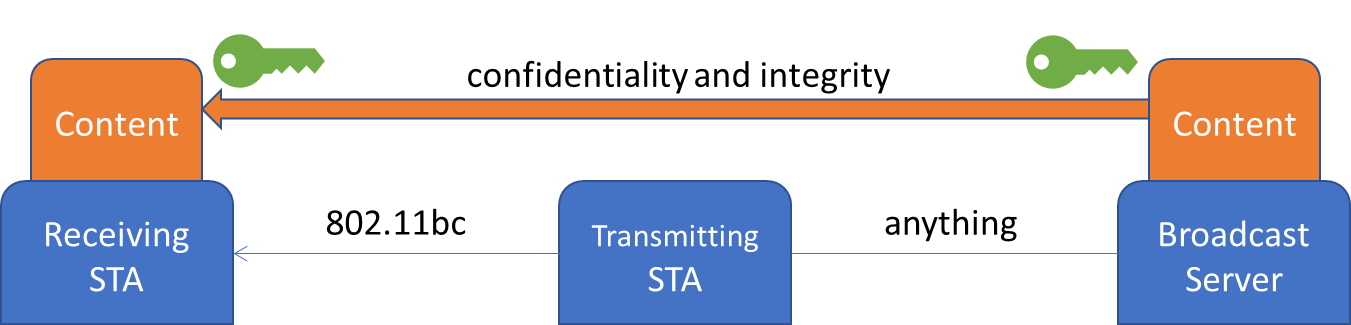 Slide 3
Stephen McCann, BlackBerry
May 2019
Discovery
TGbc R9:	802.11bc amendment shall have a mechanism to facilitate discovery of 11bc-capable STAs.
TGbc R9.1:	802.11bc amendment shall describe the use of an extended capability bit to indicate eBCS capability.

TGbc R10:	802.11bc amendment shall have a mechanism to facilitate the discovery of STAs consuming a particular broadcast service.
TGbc R10.1	802.11bc amendment shall describe an ANQP request for eBCS services.
TGbc R10.2	802.11bc amendment shall describe an ANQP response for eBCS services.
TGbc R10.3	802.11bc amendment shall be capable of indicating 0, 1, or multiple eBCS services in the eBCS ANQP response.
Slide 4
Stephen McCann, BlackBerry
May 2019
Simultaneous broadcast service
TGbc R11:	STAs should be capable of consuming multiple broadcast services simultaneously.
Is the STA receiving the multiple broadcast services from the same STA (e.g. AP) or different STAs (e.g. APs)?
Is there a similar requirement on the transmitting STA (e.g. AP)?
Slide 5
Stephen McCann, BlackBerry
May 2019
Air Time Consumption
TGbc R12:	802.11bc amendment shall have a mechanism to facilitate the sharing of airtime between all broadcast services and all non-broadcast services communications.
Is there anything new needed beyond existing EDCA etc?
TGbc R13:	802.11bc amendment shall have a mechanism for starting a broadcast service.
TGbc R14:	802.11bc amendment shall have a mechanism for stopping a broadcast service.



Does this extra capability need to be separately advertised?
Public action frames
Create rules in non-AP STA and AP
Slide 6
Stephen McCann, BlackBerry